MPV Maurer Personalvermittlung
  Gutenbergstraße 19
  70771 Leinfelden-Echterdingen
  Fon: + 49 (0) 711 990 81 16   Fon: + 49 (0) 711 758 54 50   Fax:  + 49 (0) 711 758 54 69
  http://www.maurer-pv.de
  info@maurer-pv.de
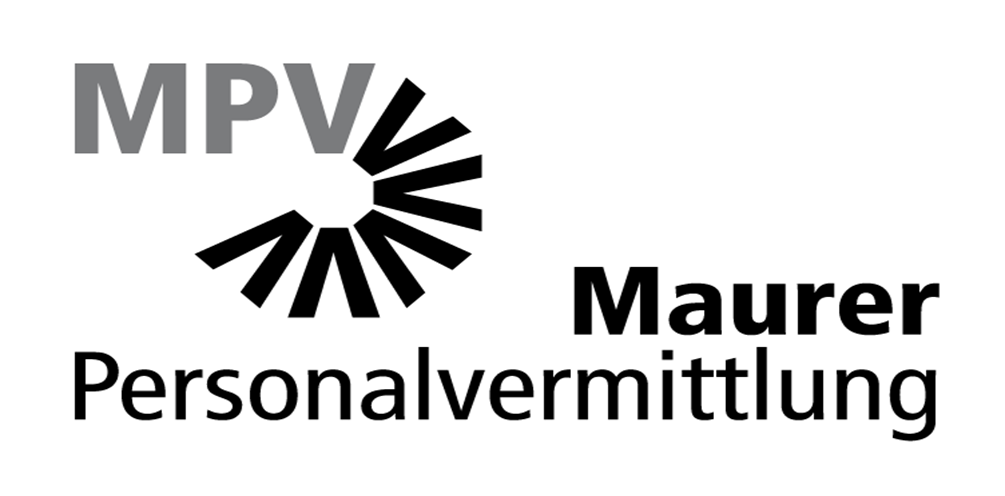 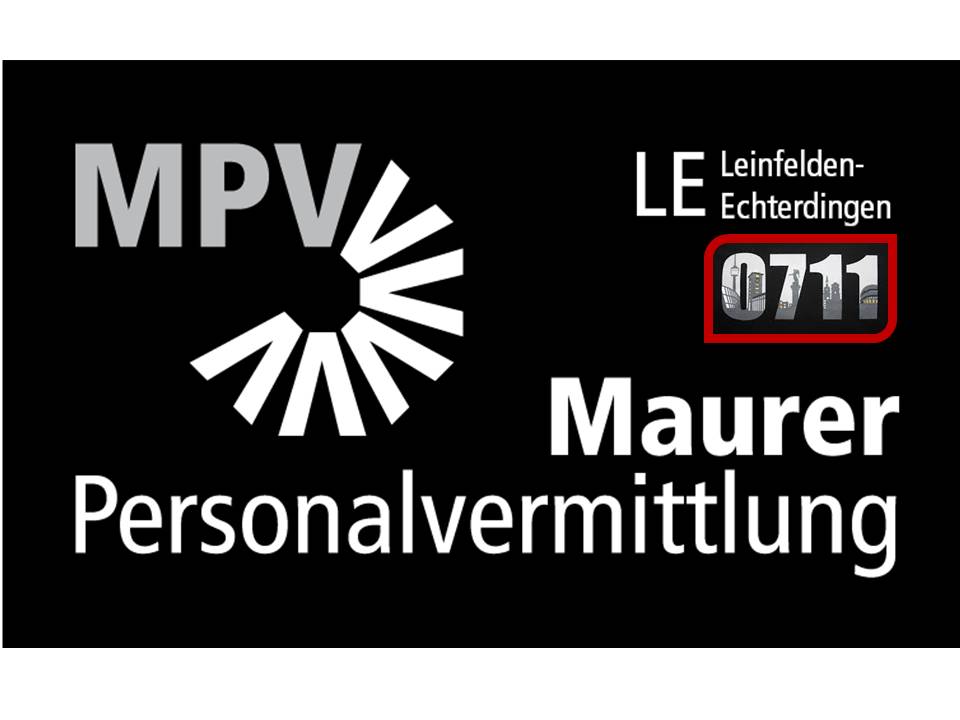 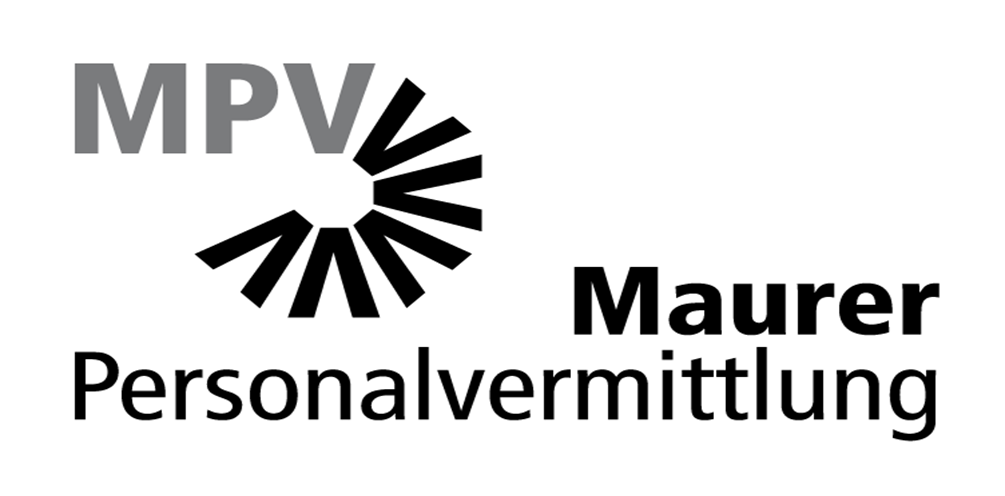 MPV Maurer Personalvermittlung
Angelika Maurer
Gutenbergstraße 19
70771 Leinfelden-Echterdingen

Fon:      + 49 (0) 711 990 81 16 (zentral)
Fon:      + 49 (0) 711 758 54 50 (direkt)
Fax:      + 49 (0) 711 758 54 69
Mobil:  + 49 (0) 171 413 49 15
http://www.maurer-pv.de
info@maurer-pv.de
MPV Maurer Personalvermittlung
Angelika Maurer
Gutenbergstraße 19
70771 Leinfelden-Echterdingen

Fon:      + 49 (0) 711 990 81 16 (zentral)
Fon:      + 49 (0) 711 758 54 50 (direkt)
Fax:      + 49 (0) 711 758 54 69
Mobil:  + 49 (0) 171 413 49 15
http://www.maurer-pv.de
info@maurer-pv.de
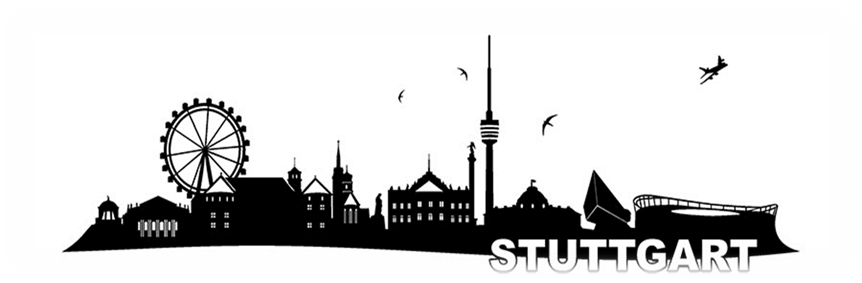